蒐集資料的方法
SDGs主題資料輕鬆找
淡江大學圖書館參考組吳理莉
01
02
認識圖書館
蒐集資料的方法
關於淡江大學圖書館
查找及取得所需主題資料之全文
03
04
善用工具
講習內容知多少
常用資源及論文寫作工具
課程總複習以及Q&A
2
01
認識圖書館
淡江大學覺生紀念圖書館
3
資料來源：圖書館學與資訊科學大辭典
Five New Laws of Library Science
「圖書館為全人類服務而存在（libraries serve humanity）」
「知識傳遞多面性（respect all forms by which knowledge is communicated）」
「捍衛知識取用權（protect free access to knowledge）」、
「善用科技提升服務品質（use technology intelligently to enhanced service）」
「眺望過去、展望未來（honor the past and create the future）」
4
歡迎來到~淡江大學圖書館~
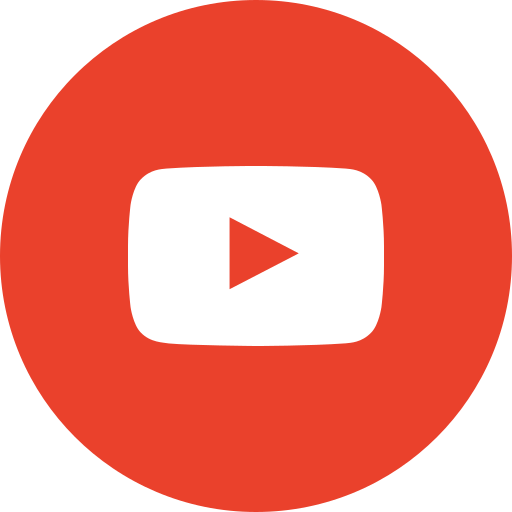 圖書館意象
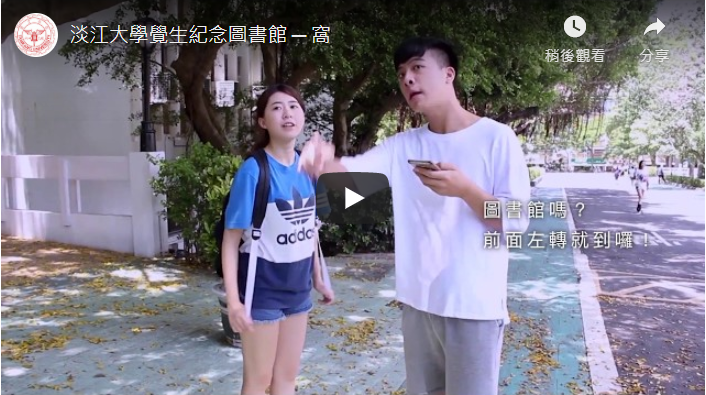 窩
親切
便利
舒適
5
網址：https://youtu.be/v-M16HrTbWQ
校園與分館
淡水校園
台北校園
蘭陽校園
總館、鍾靈分館
台北分館
蘭陽校園圖書館
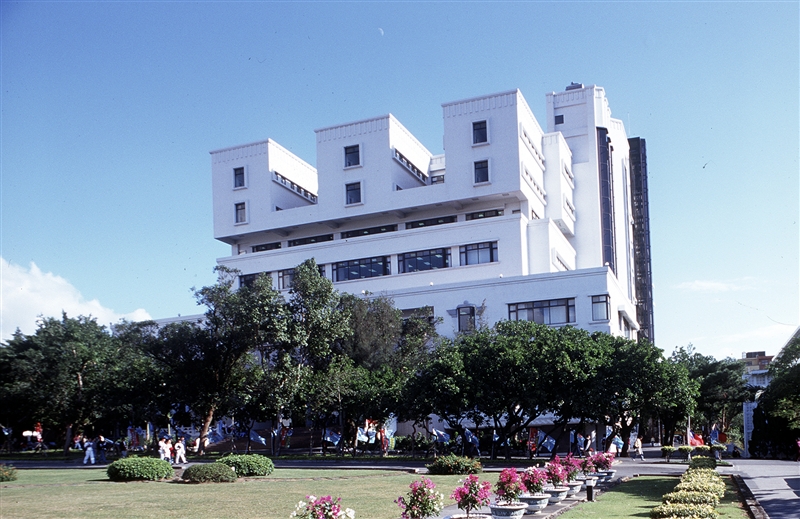 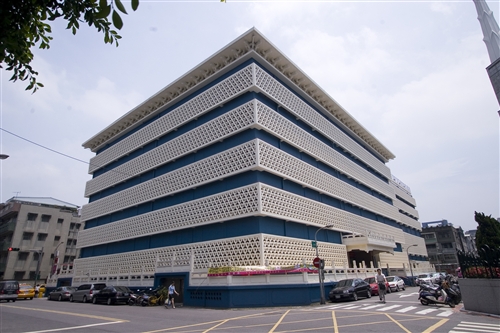 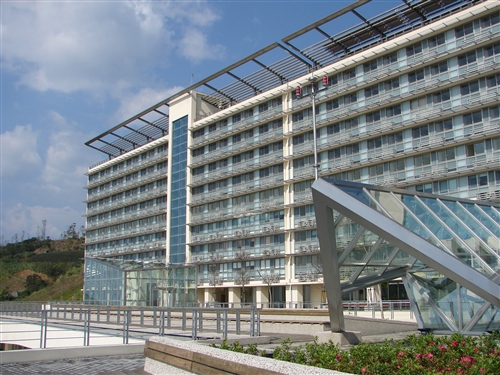 6
開館時間
7
入館與借用
記得攜帶「學生證」喔！
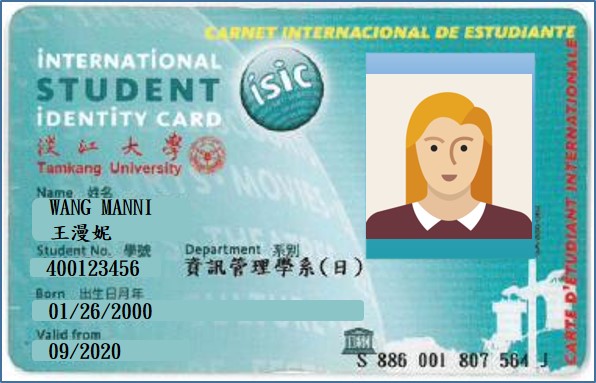 8
使用規範
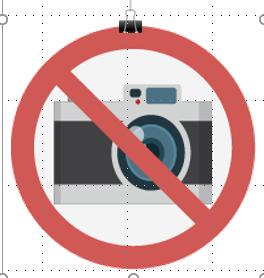 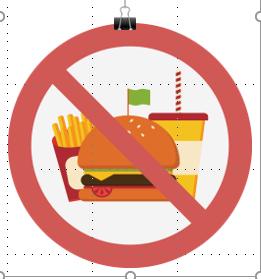 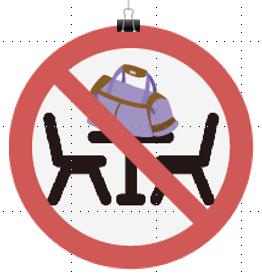 禁帶飲食
禁佔座位
禁止攝影
館內禁止吸菸與飲食
食物與飲料請於館外使用
禁用物品及包包佔位
離座15分鐘即讓出使用權
非經申請核可
不可於館內拍攝
9
樓層配置
館內閱覽
不外借
申請調閱
10
還書口與還書箱
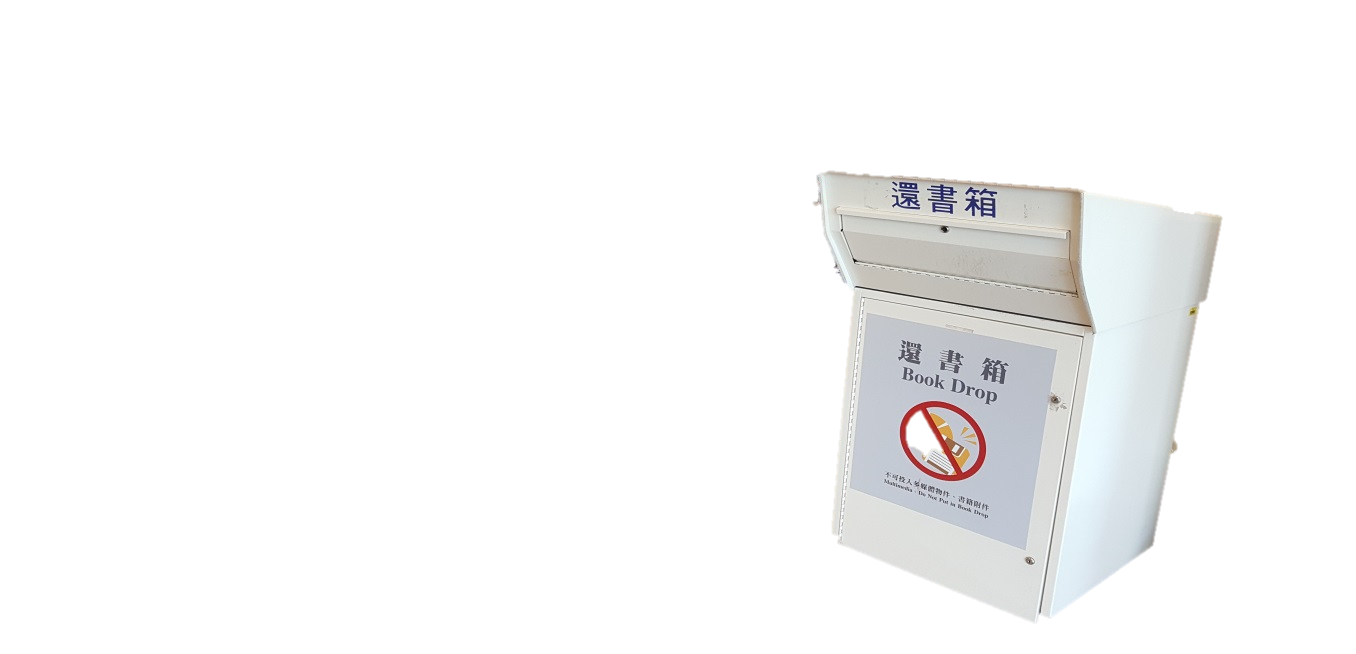 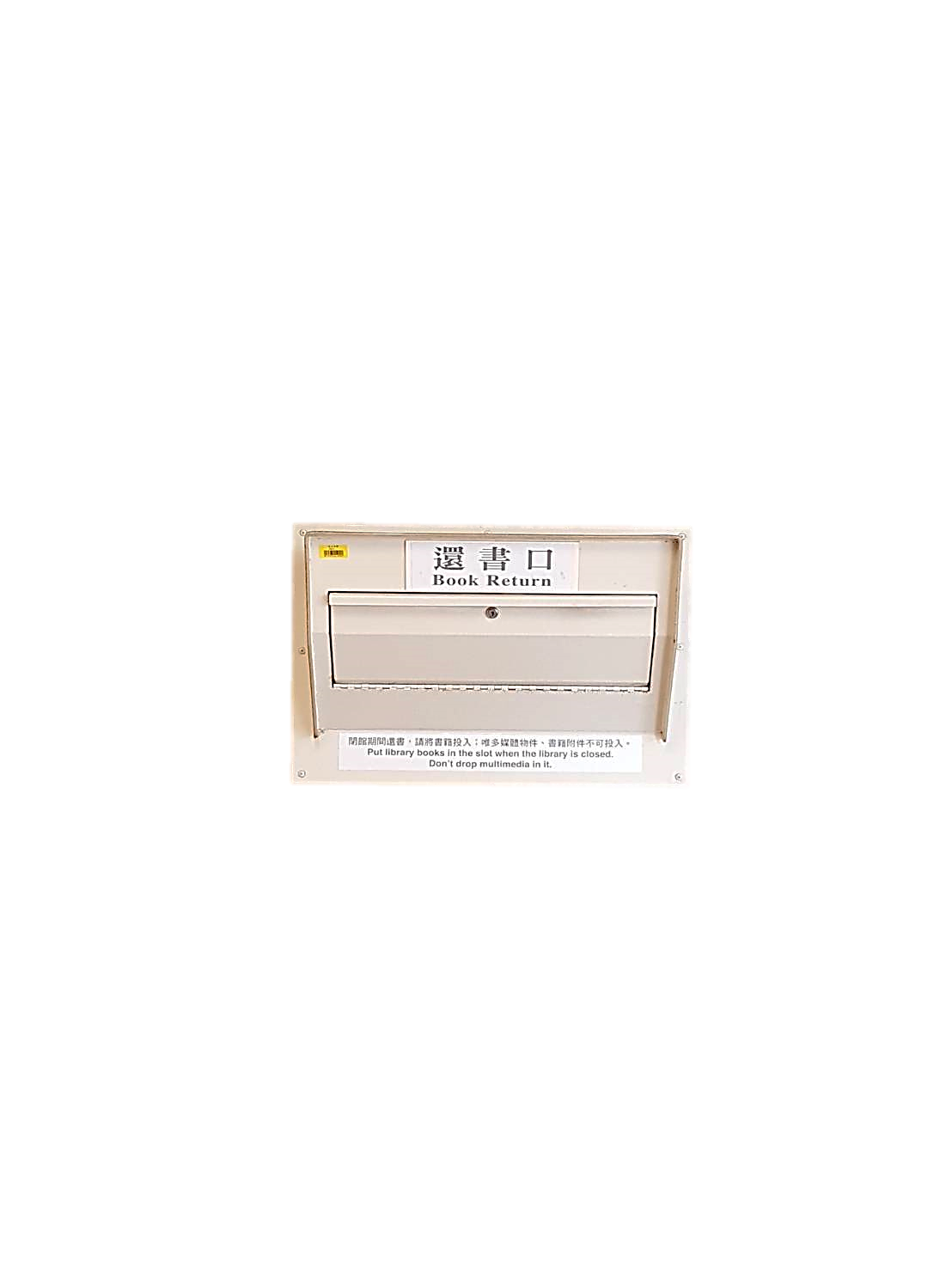 BUT
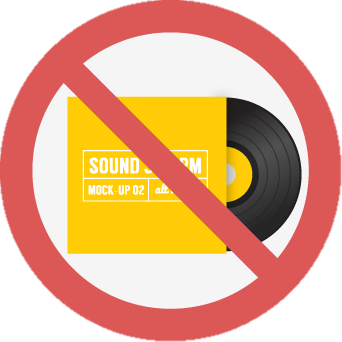 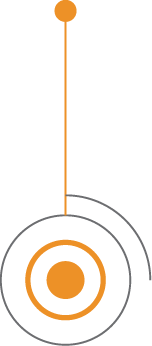 2F
使用時機：
閉館時
防疫期間全日
放置地點：
2F大門處
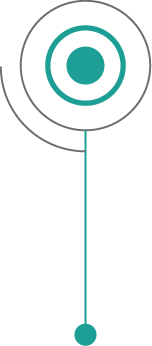 1F
11
02
蒐集資料的方法
查找及取得所需主題資料之全文
12
1、界定問題
定義問題所在
確定所需資訊
資訊素養
六大技能
6、評鑑結果
檢視過程
評鑑成果
2、擬訂策略
確定資源範圍
列出優先順序
BIG 6
(資訊利用模式)
5、整合資訊
系統組織
內化呈現
3、取得資訊
找到資源
取得資訊
4、利用資訊
閱讀資訊
摘要資訊
13
研究主題的靈感來源
14
聯合國永續發展目標(Sustainable Development Goals, SDGs)
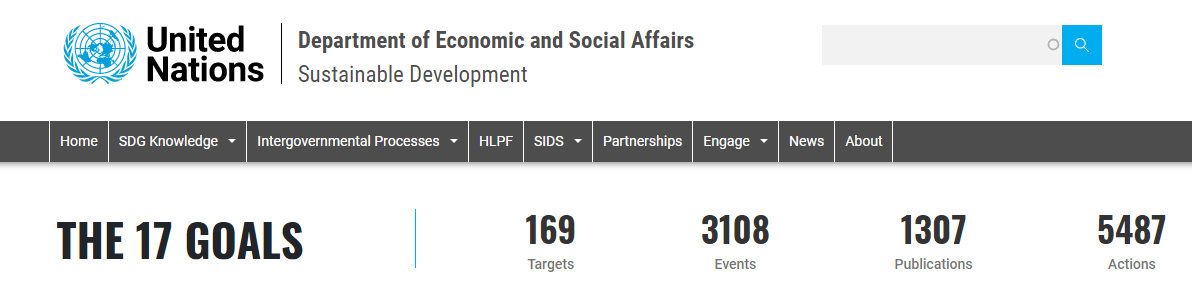 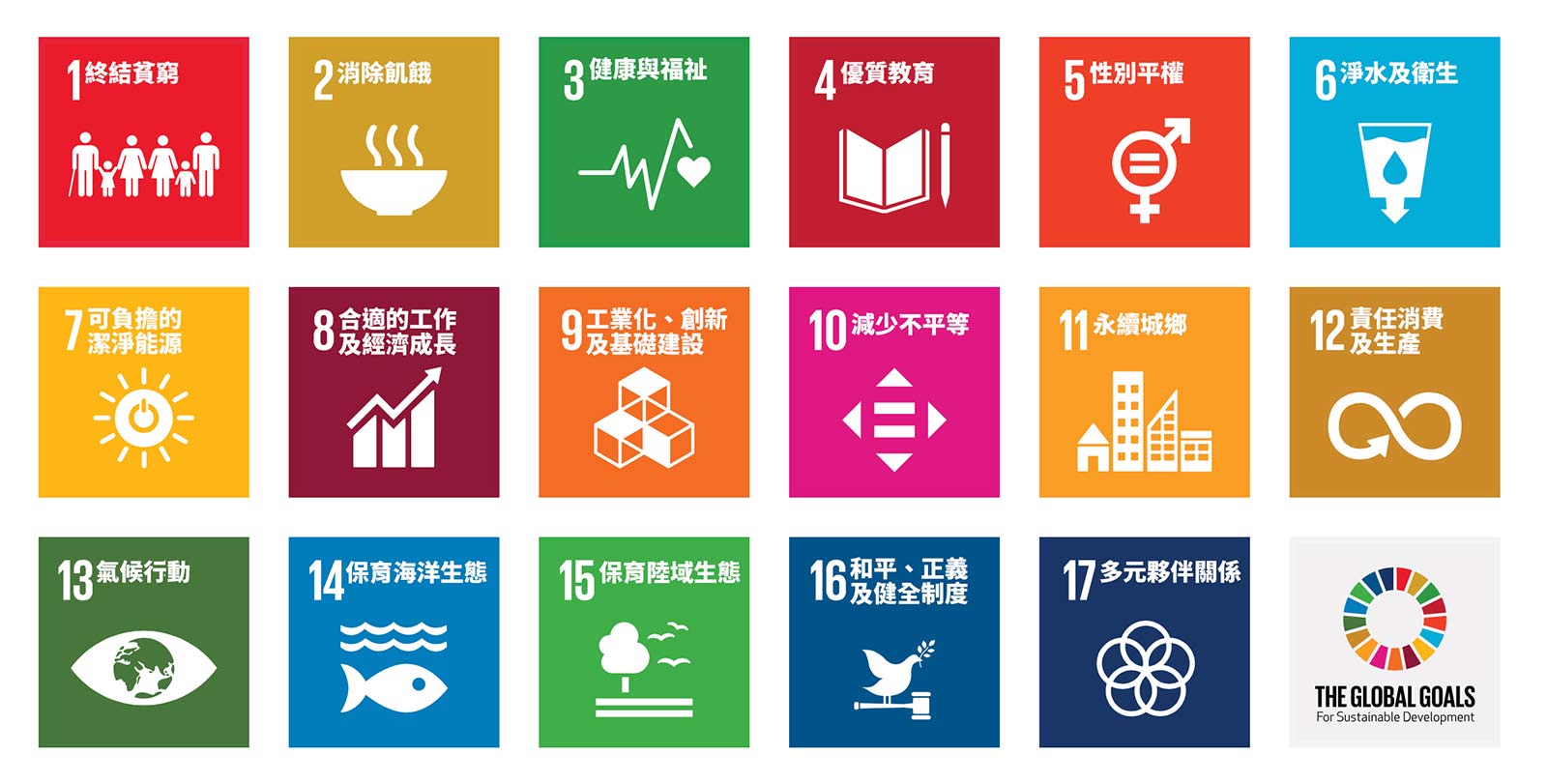 資料來源：《SDGs 懶人包》什麼是永續發展目標 SDGs ？17項目標一次掌握
15
[Speaker Notes: 2015年，聯合國宣布了「2030永續發展目標」（Sustainable Development Goals, SDGs），SDGs包含17項核心目標，其中又涵蓋了169項細項目標、230項指標，指引全球共同努力、邁向永續。]
TKU SDGs
淡江大學SDGs網頁
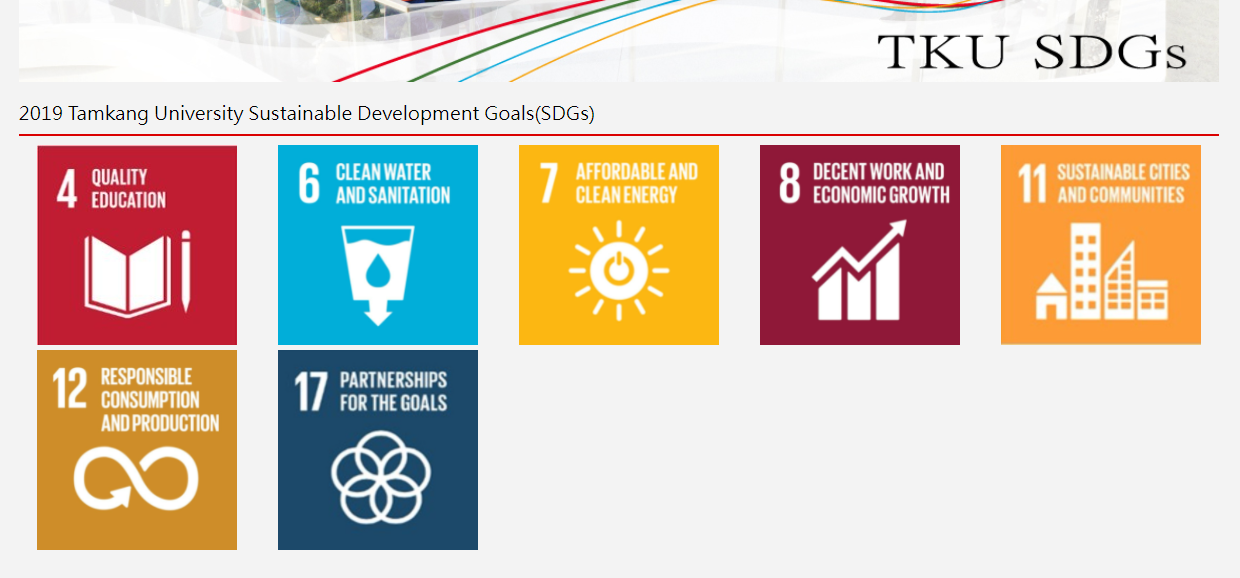 16
SDG Goal 4：Quality Education
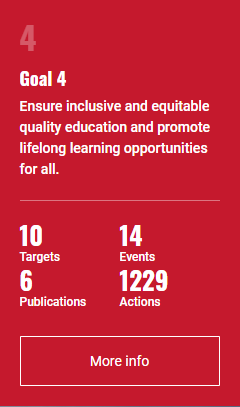 永續發展目標 SDGs 第四項目標：確保兼富包容與公平的優質教育，及所有人終身學習的機會。
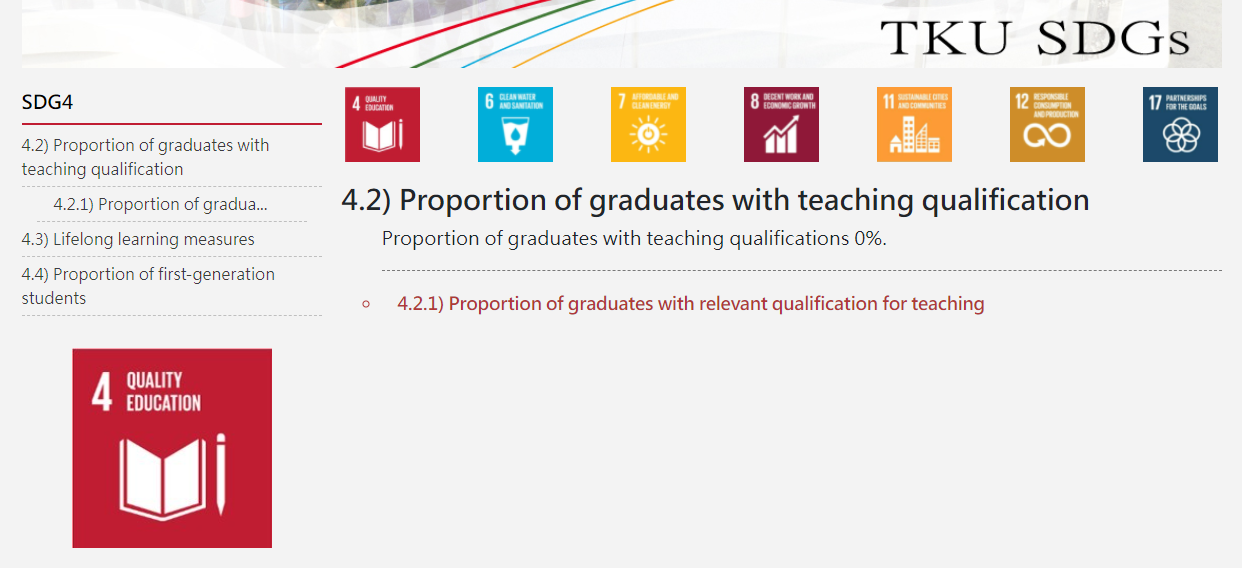 細部指標與執行事項
17
SDG Goal 7：Affordable and clean energy
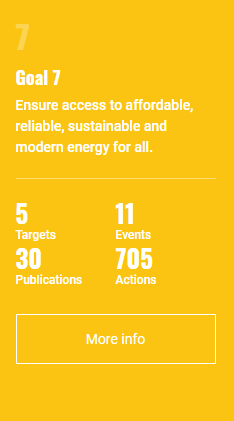 永續發展目標 SDGs 第七項目標：確保所有的人都可獲得負擔得起、可靠、永續及現代的能源。
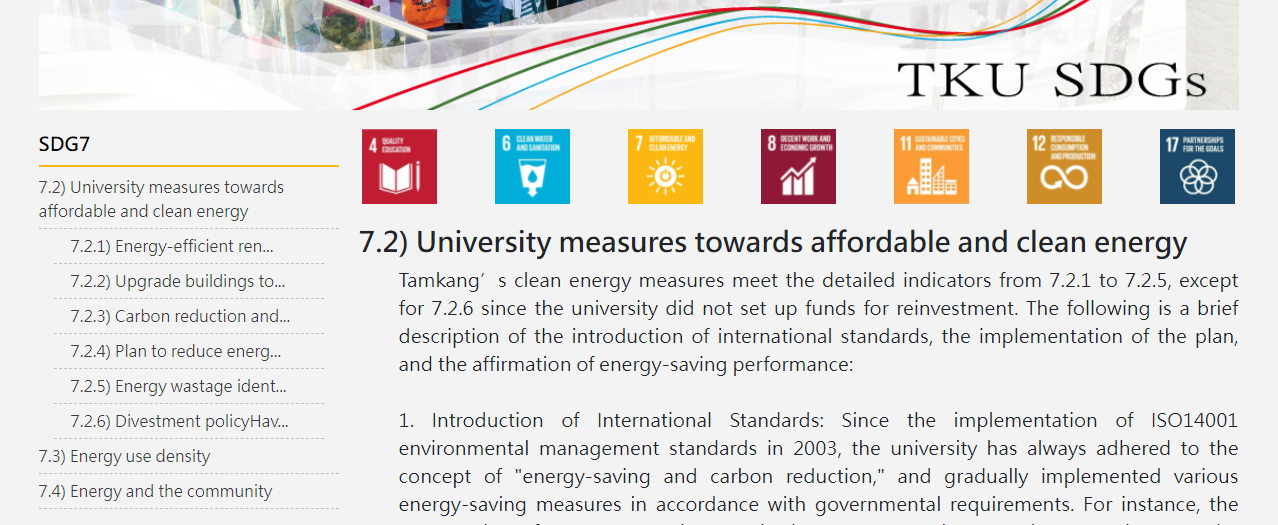 細部指標與執行事項
18
研究問題分析與擬定主題概念
19
手邊的線索
20
準備研究主題「關鍵字」
21
查找資料的管道
22
找查達人的最愛
學術資源的最佳入口：https://www.lib.tku.edu.tw/
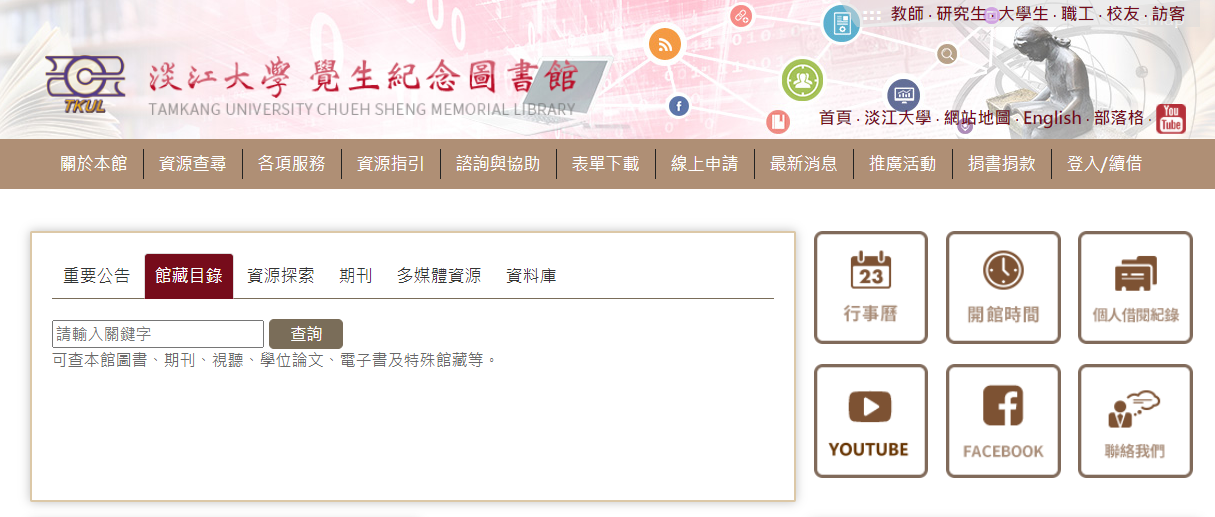 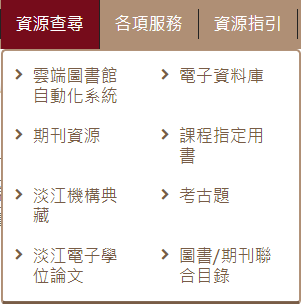 善用快速查詢頁籤
23
找查達人的最愛
登入
雲端圖書館自動化系統~介面友善好上手
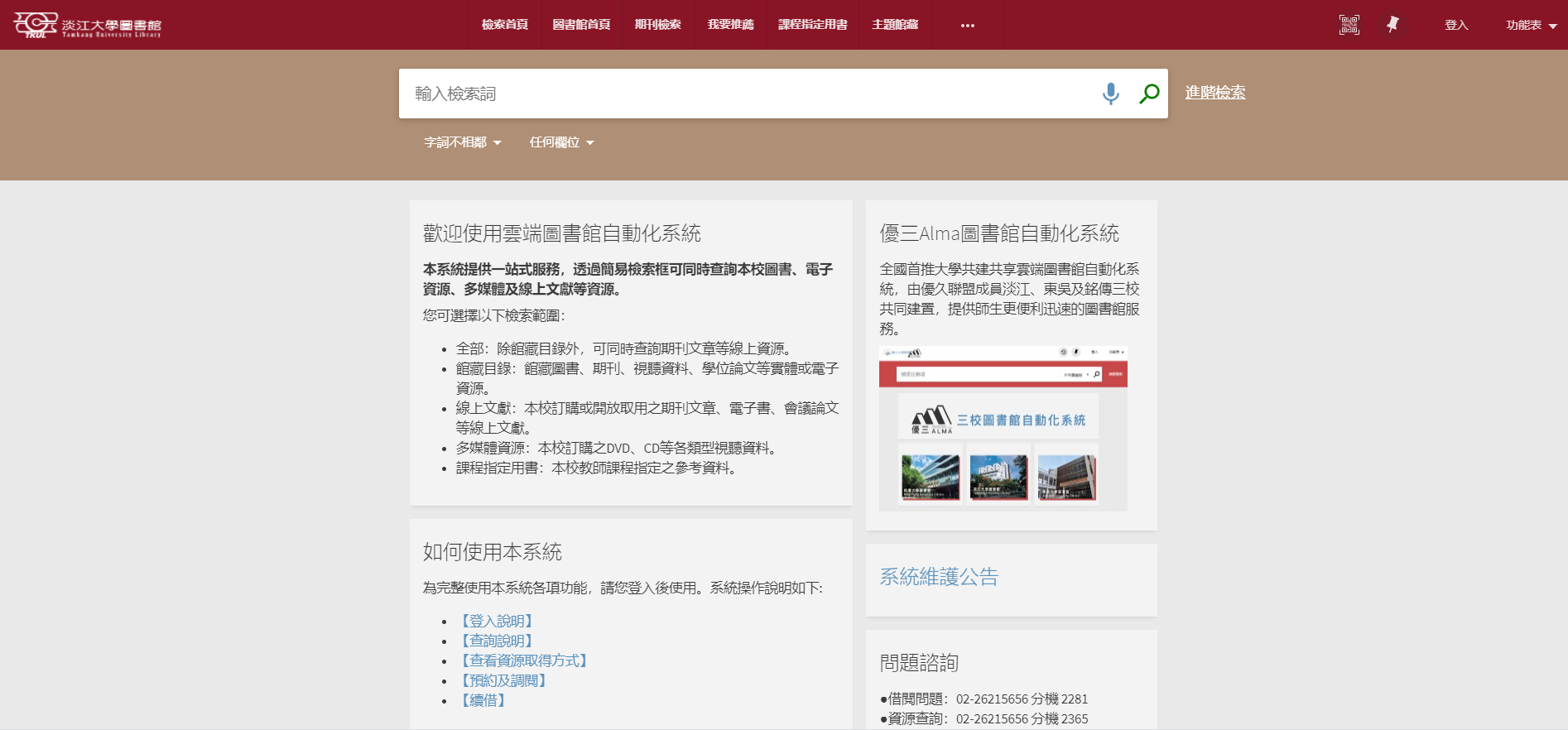 按放大鏡圖示，可設定檢索範圍
使用說明
三校聯盟目錄
操作手冊
24
找查達人的最愛
雲端圖書館自動化系統~一站式查找好便利
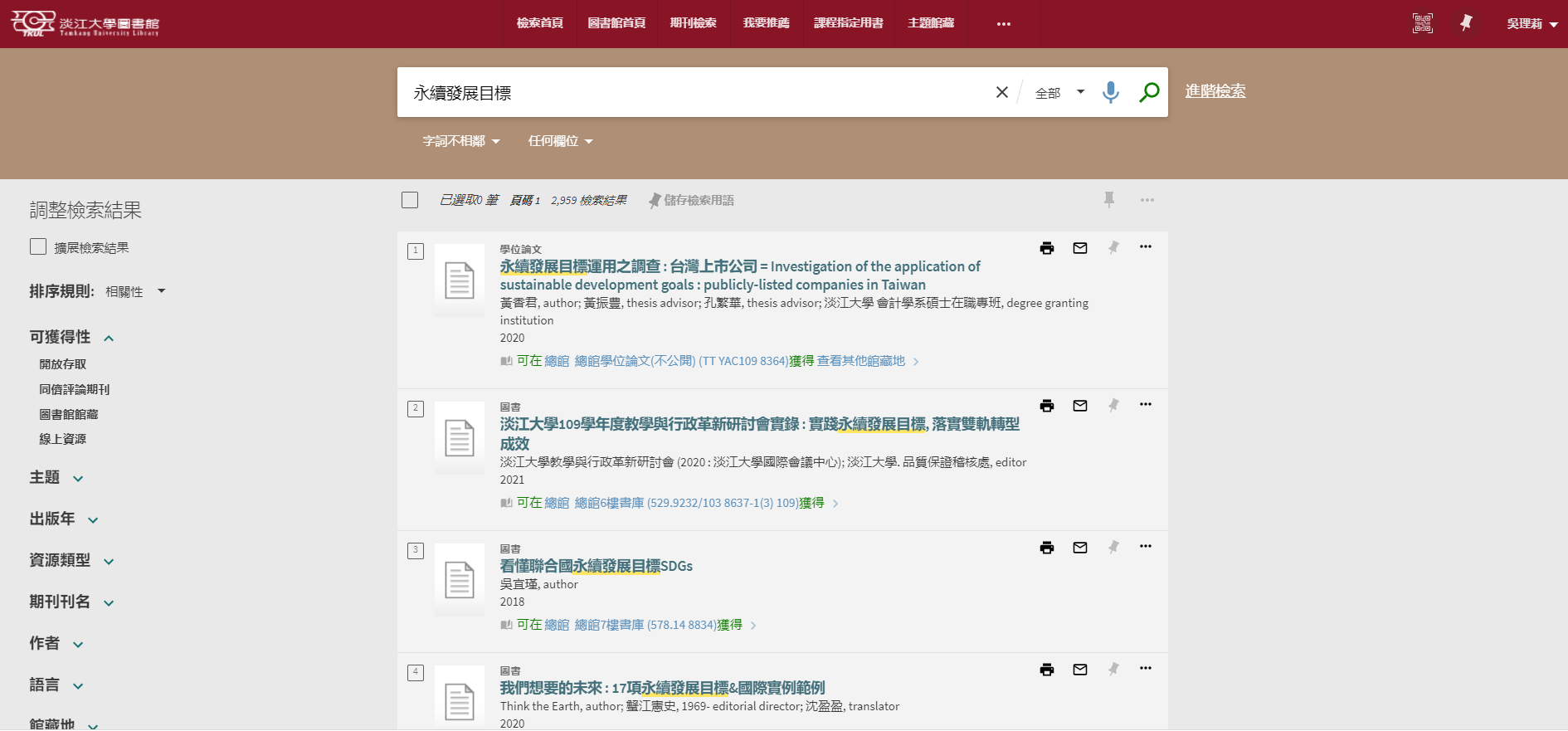 輸入檢索詞關鍵字
可
依
需
求
調
整
檢
索
結
果
查看檢索結果
25
找查達人的最愛
書架編號
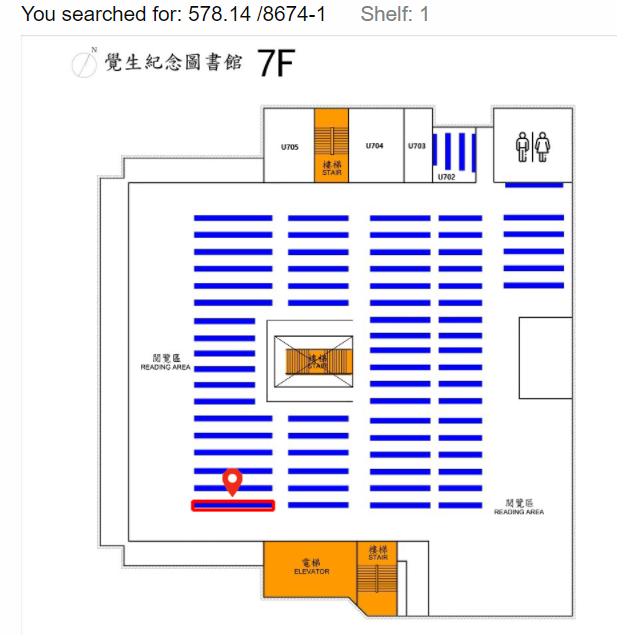 雲端圖書館自動化系統~「查看書籍所在地」好直接
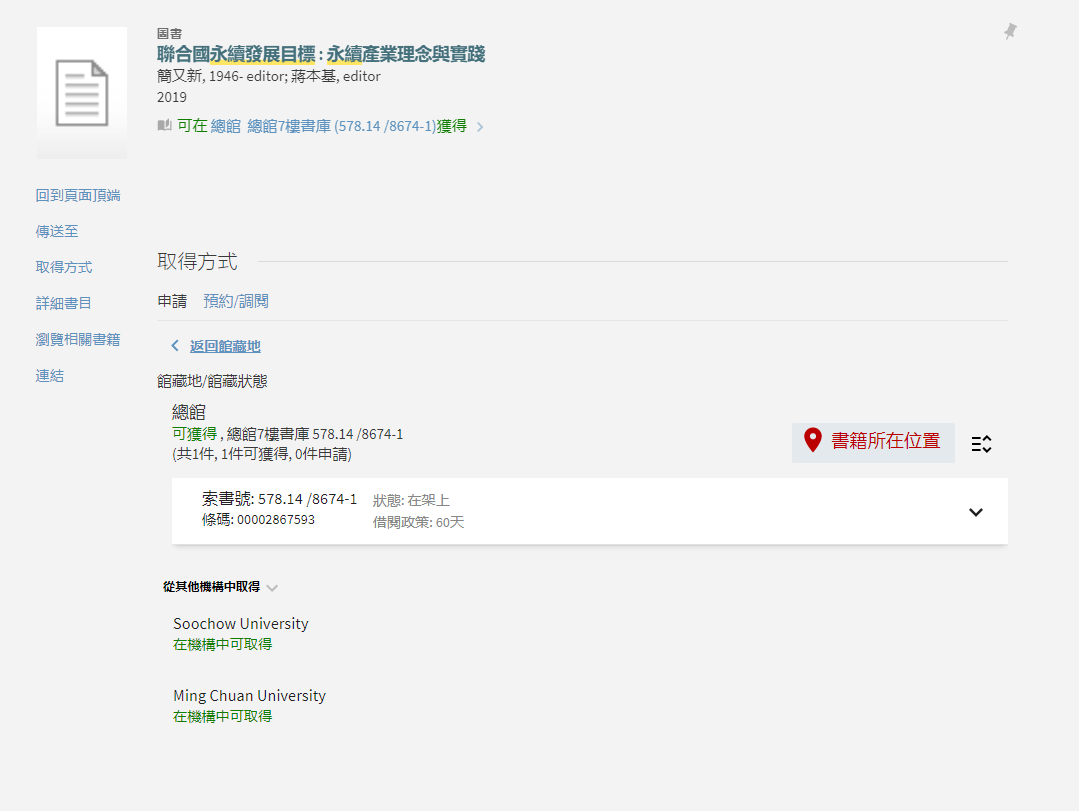 26
找查達人開始找：圖書
圖書
克利爾 (Clear, James)；蔡世偉譯(2019)。原子習慣 : 細微改變帶來巨大成就的實證法則(初版)。方智出版社股份有限公司。
蔡清田(2017)。畢業論文寫作的通關密碼(初版)。 高等教育文化。
請利用：
「館藏目錄」找出
這本書學校圖書館買了幾冊？
可立即借到嗎？有多少人預約？
放在哪個樓層的第幾座書架？
常用書如何加入「我的最愛」
Ur
Turn
27
找查達人開始找：圖書
電子書
Idowu, S. O., Schmidpeter, R., & Zu, L. (2020). The Future of the UN Sustainable Development Goals Business Perspectives for Global Development in 2030  (1st ed. 2020.). Springer International Publishing. https://doi.org/10.1007/978-3-030-21154-7
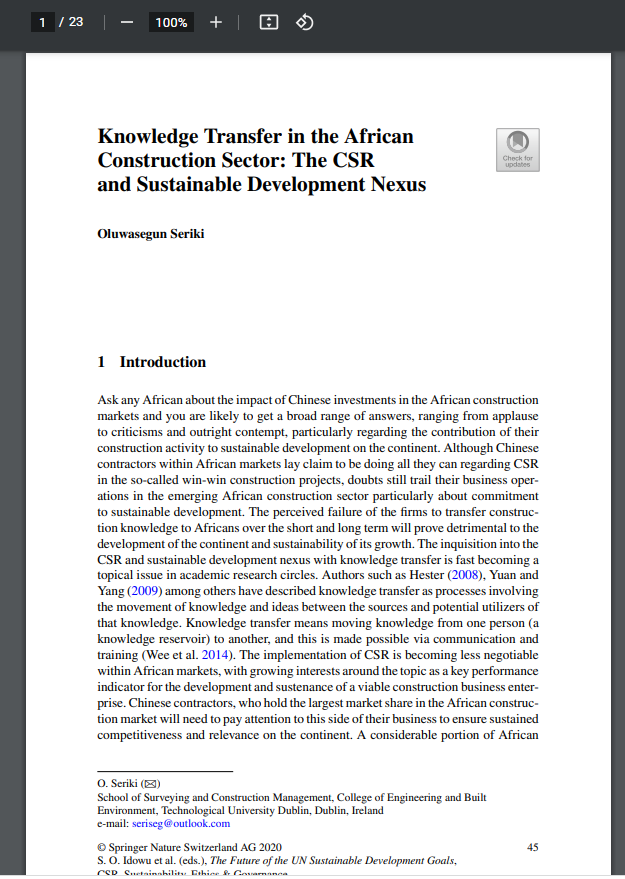 請利用：
「館藏目錄」找出書中章節全文
Ur
Turn
“Knowledge Transfer in the African Construction Sector: The CSR and Sustainable Development Nexus”
28
找查達人開始找：期刊
期刊
Udemba, E. N., & Tosun, M. (2022). Energy transition and diversification: A pathway to achieve sustainable development goals (SDGs) in Brazil. Energy, 239, 122199. https://doi.org/https://doi.org/10.1016/j.energy.2021.122199
請利用：
「雲端圖書館自動化系統」找出期刊全文
Ur
Turn
29
找查達人開始找：期刊
期刊
鄭以萱（2019）。聯合國永續發展目標下的優質學習生態系統建構：以社會創業型態之印度河濱學校為例。當代教育研究季刊，27(4)，1-35。doi:10.6151/CERQ.201912_27(4).0001
請利用：
「雲端圖書館自動化系統」找出期刊全文
Ur
Turn
30
找查達人常用功能：預約/調閱
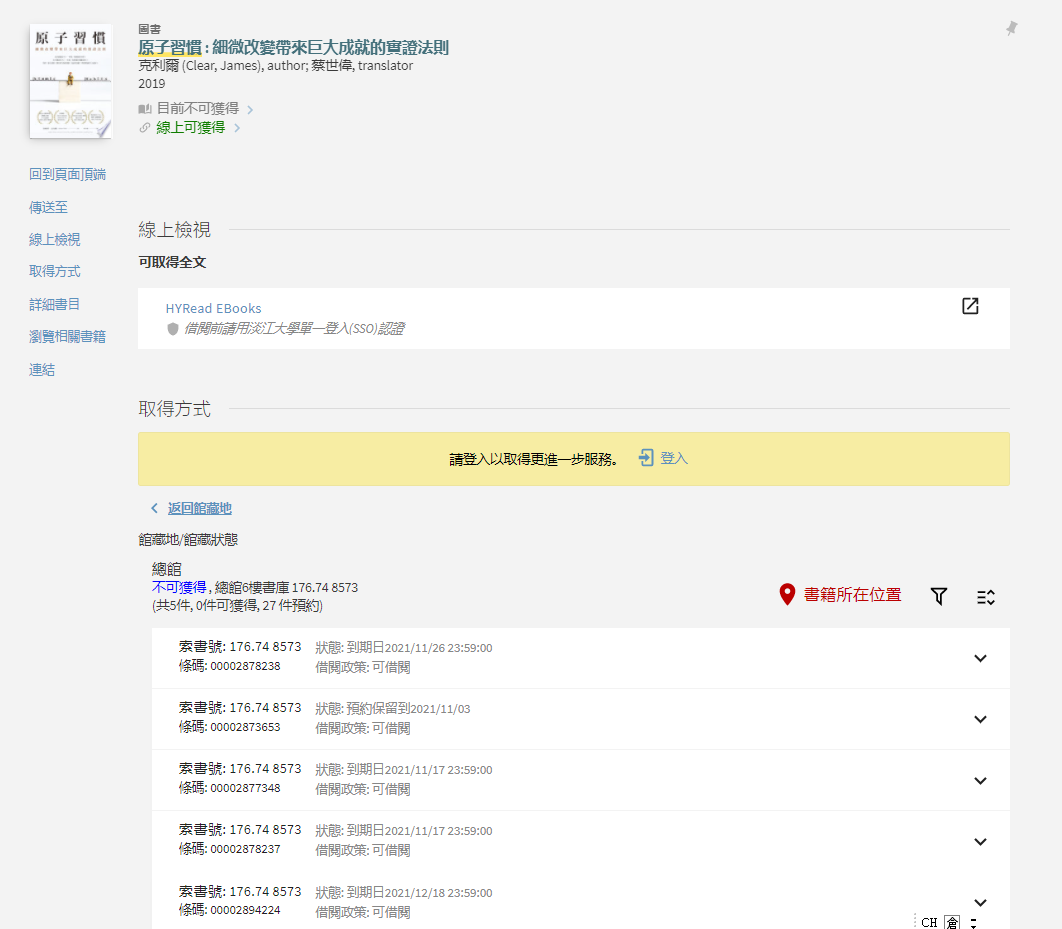 外借中的書登入帳密申請預約/調閱
申請預約後，可查看預約順位
不同校園的書登入帳密申請預約/調閱
未外借的書，不可申請此功能
31
找查達人常用功能：急用圖書資料申請
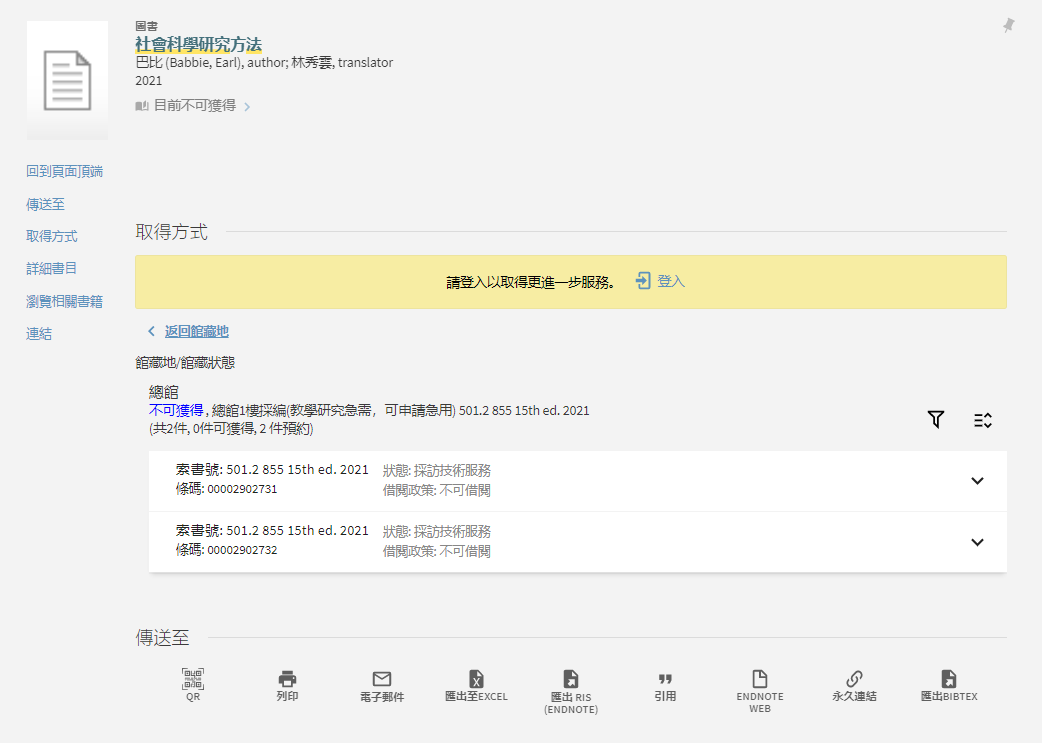 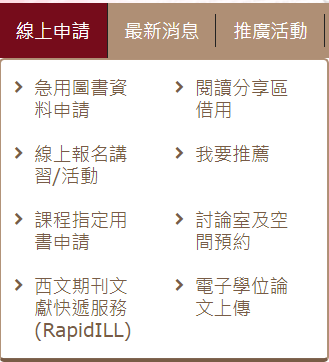 32
找查達人開始找：資源探索
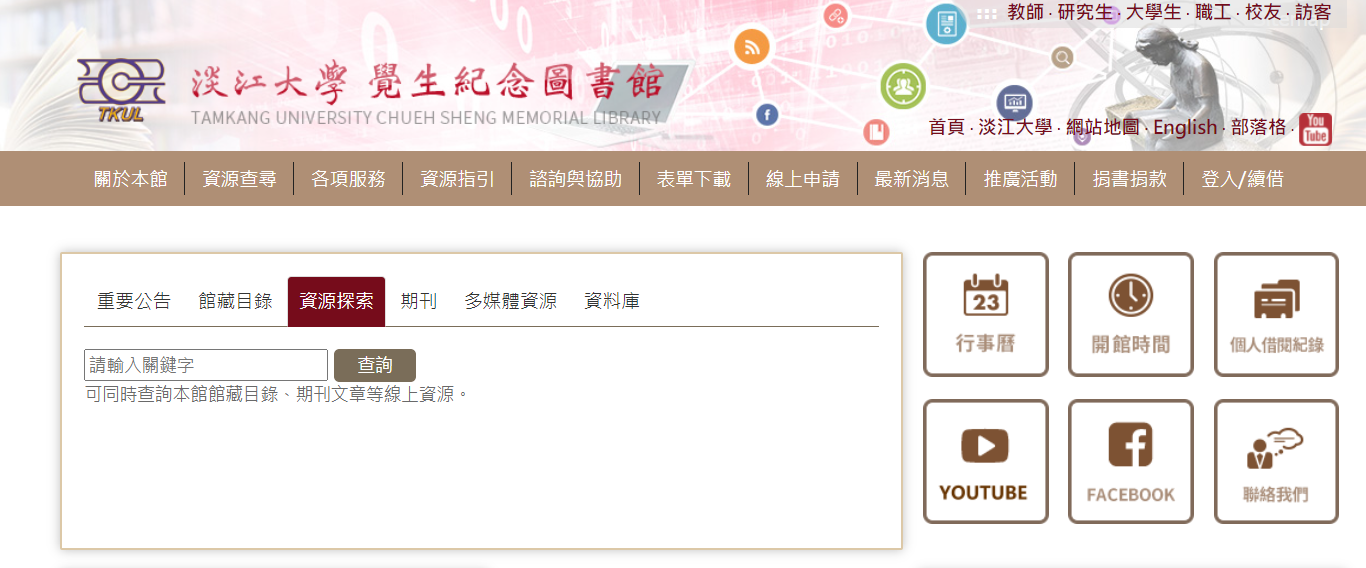 適用時機：只有主題
33
03
認識圖書館
常用資源及論文寫作工具
34
找查達人開始找：資料庫
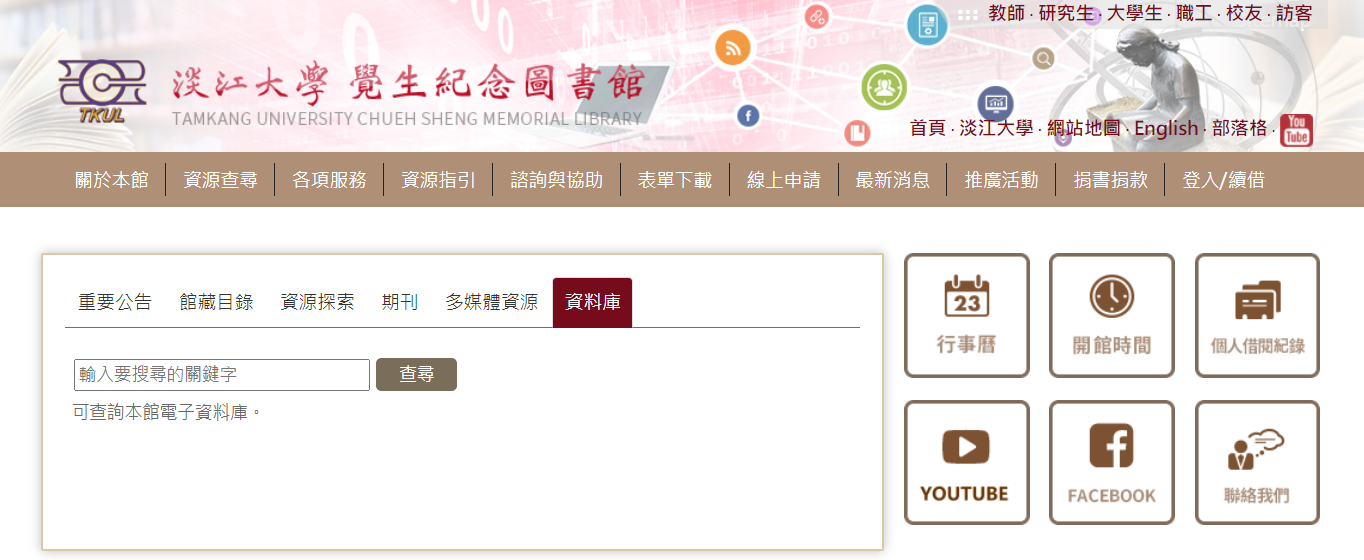 適用時機：只有主題
35
找查達人開始找：資料庫
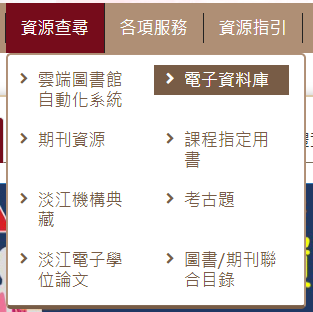 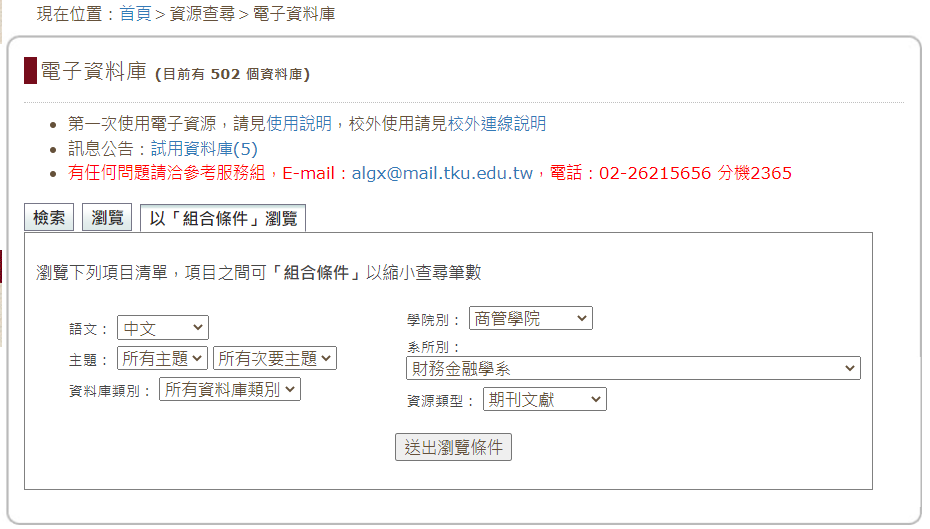 36
找查達人開始找：常用資料庫
37
論文寫作好工具：論文寫作與學術倫理專頁
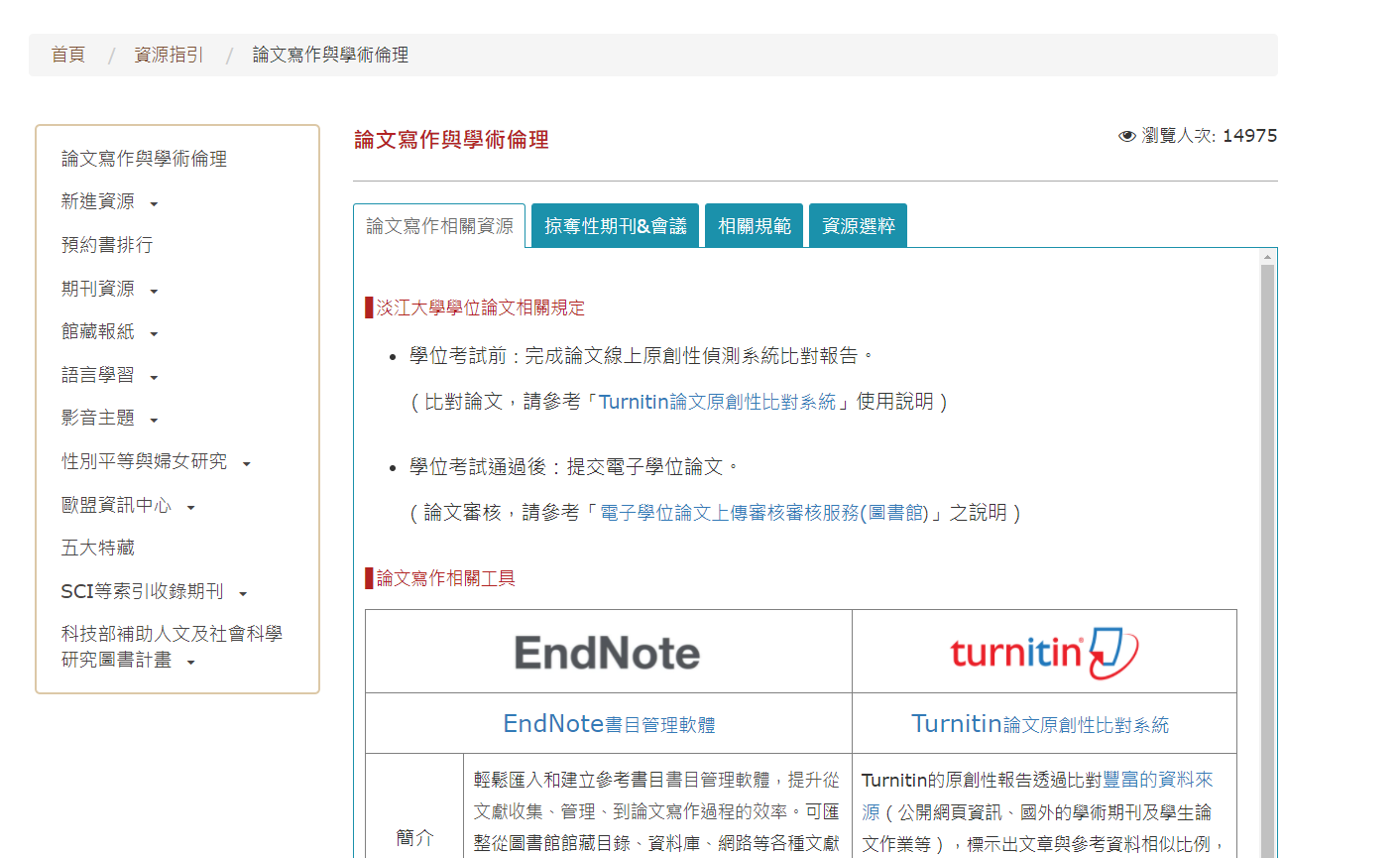 38
論文寫作好工具：EndNote
39
論文寫作好工具：EndNote
使用資料，請尊重智產權，並確實著錄引用文獻出處來源。
40
找查達人開始找：主題相關文獻資料
資料庫
請準備課堂報告主題「關鍵字」，選擇中文電子資料庫(例如「華藝線上圖書館」)，找出相關文獻，將書目匯出成APA格式
請利用：
「華藝線上圖書館」或 「雲端圖書館自動化系統」找出
總共找到多少筆資料？
包括哪些資料類型？
都有電子全文可下載嗎？
Ur
Turn
41
論文寫作好工具：Turnitin
42
語言學習資源專頁
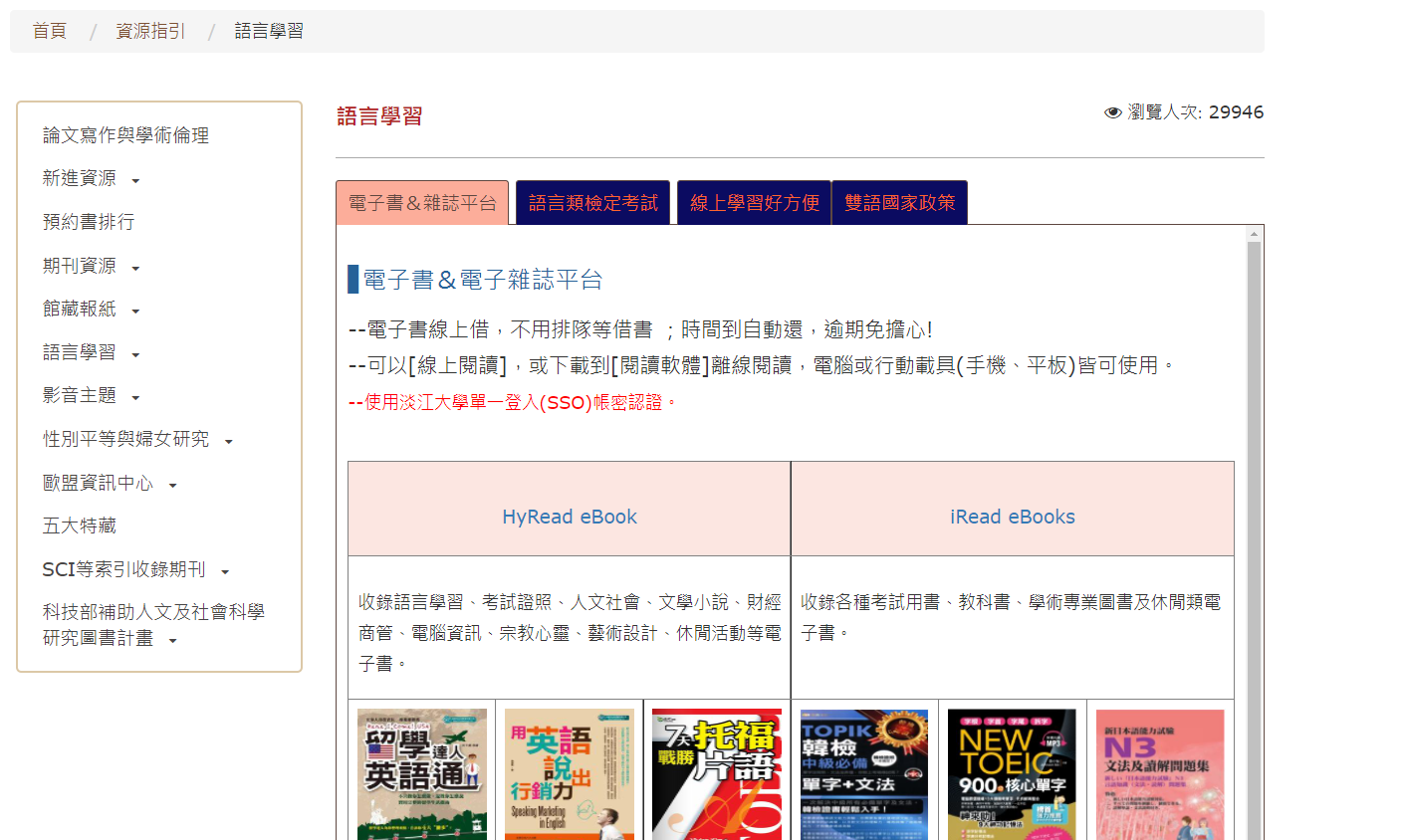 43
找查達人開始用：Google Scholar
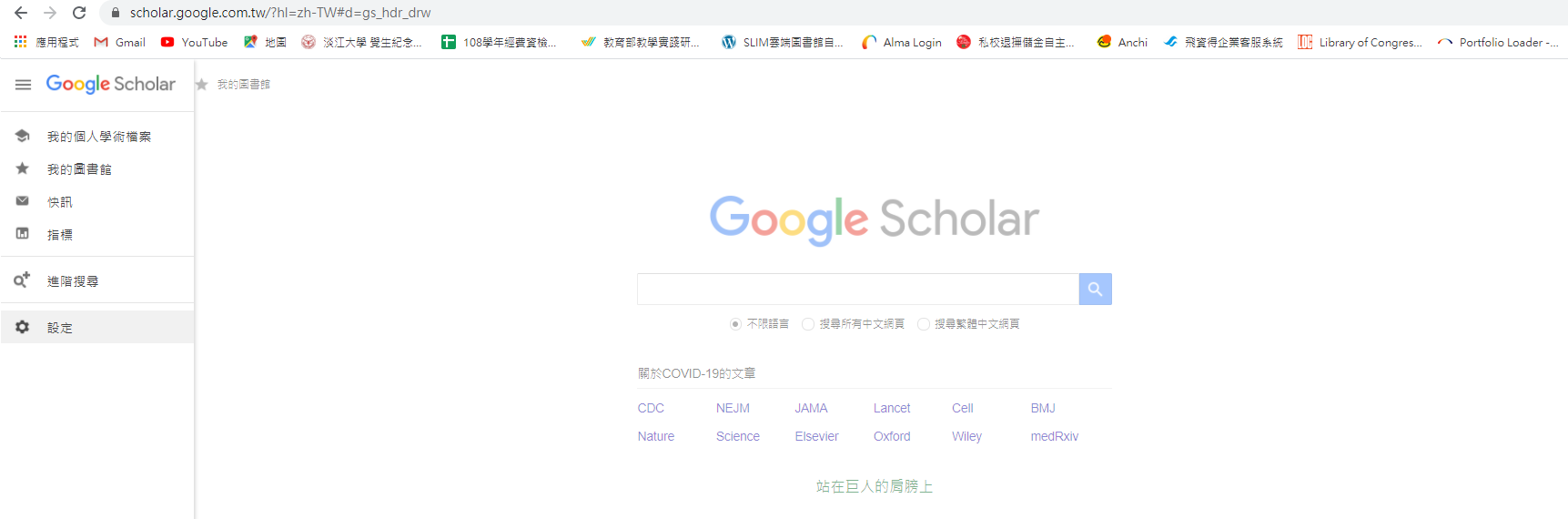 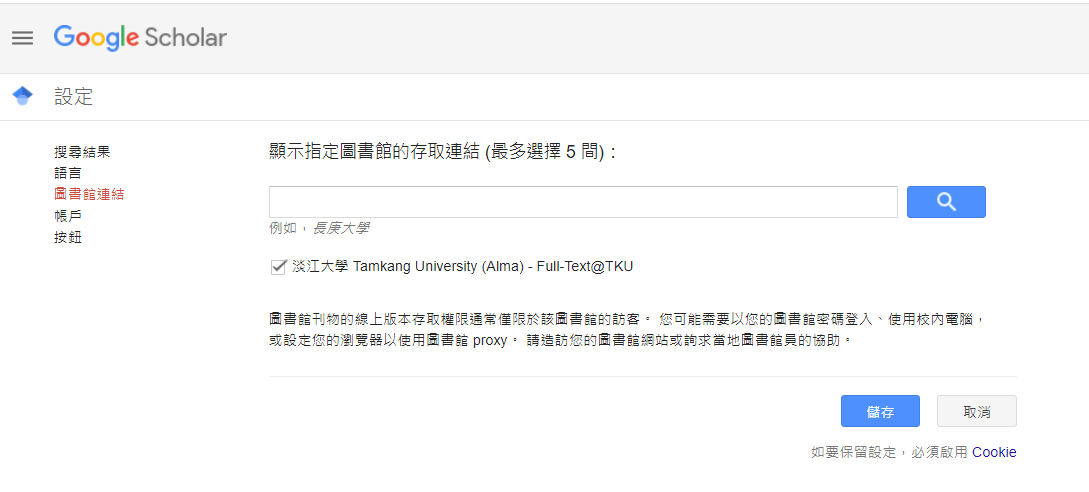 



44
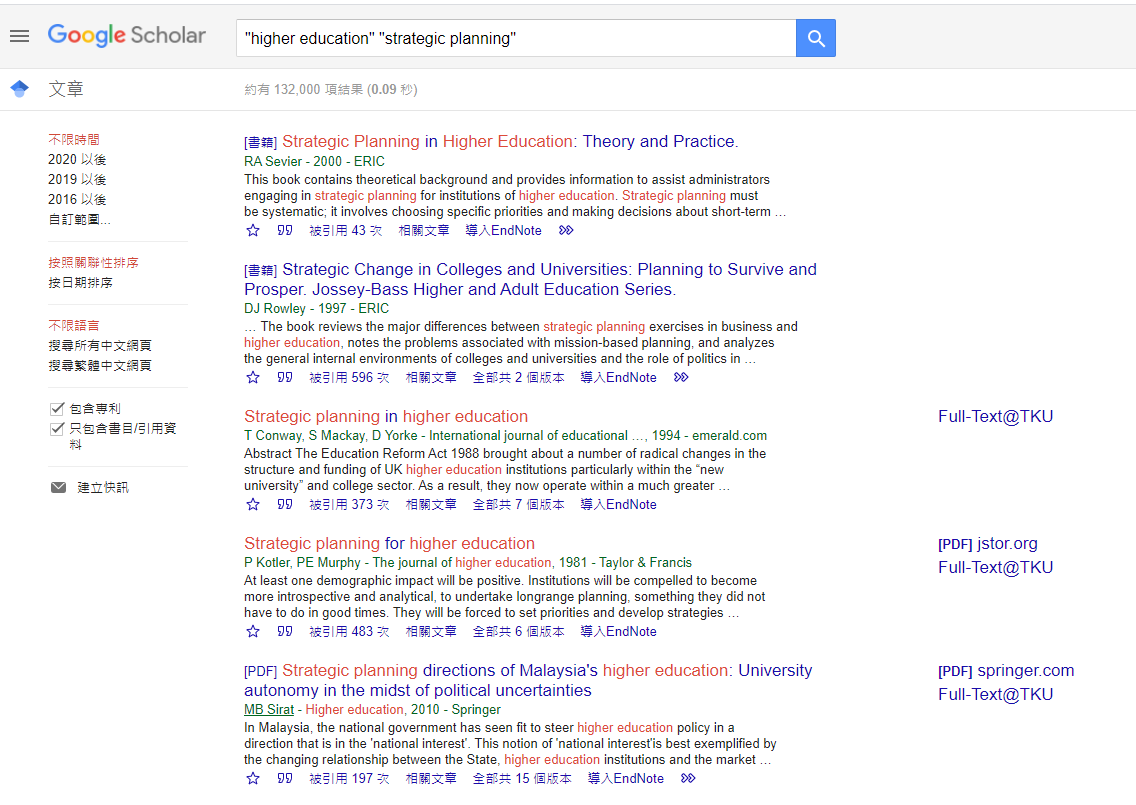 45
找查達人常用功能：找無館藏我要推薦
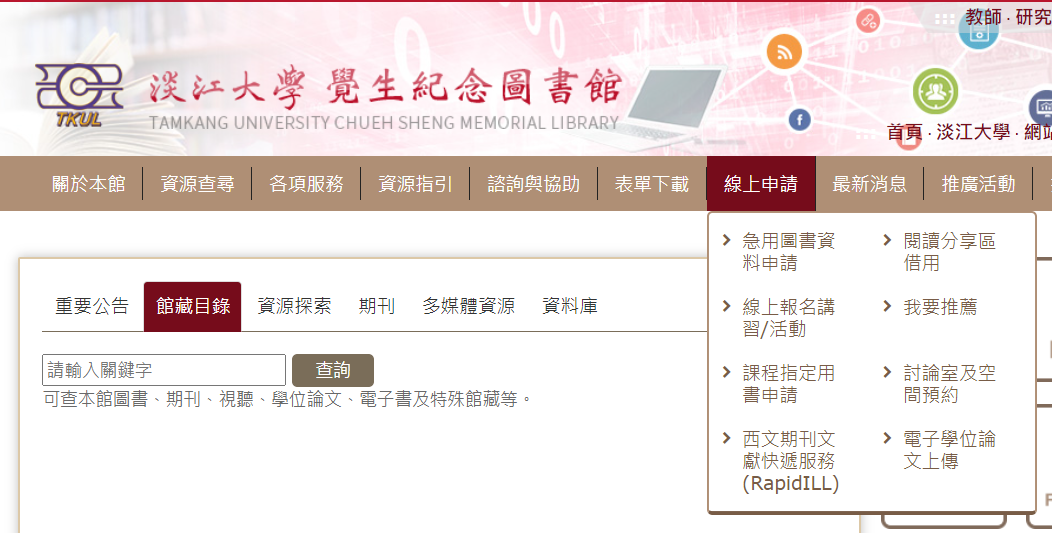 每人每月可推薦5筆
善用「我要推薦」，充實館藏資源
46
找查達人常用功能：找無館藏館合服務
線上申請
 全國文獻傳遞服務系統 (NDDS)
付費、合作館多、全年服務
第一次使用，須先申請帳號
西文期刊文獻快遞服務(RapidILL)
付費、快速
親自到他校借／還書
至總館2樓借用合作館借書證
親自前往合作館借／還書
優三聯盟館互借 (可持淡江證件至東吳與銘傳借書)
首頁> 各項服務 > 館際借書與複印
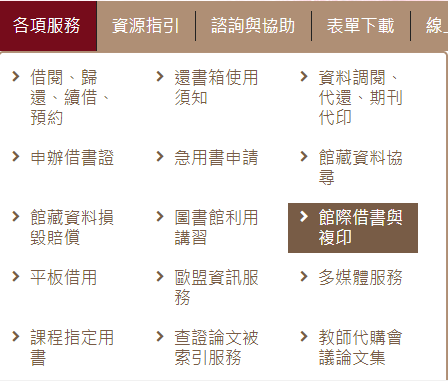 47
找查達人常用功能：報名參加「圖書館利用講習」
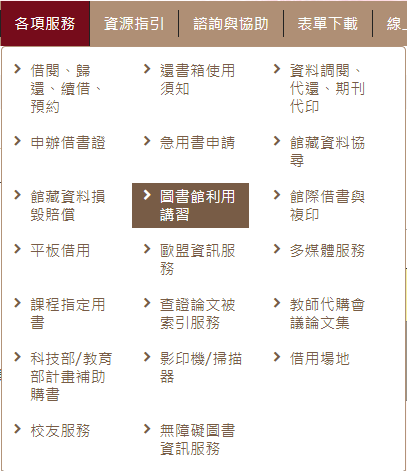 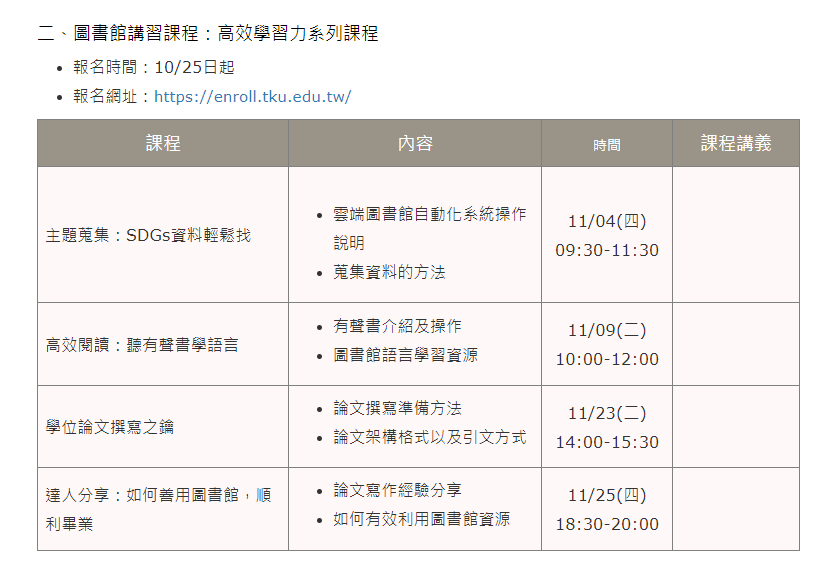 線上報名
一人一機
示範教學
48
諮詢管道
電話諮詢
26215656
分機2365
E-mail
詢問
報名進階課程
圖書館講習
參考諮詢台
總館3F
學習路上，圖書館與您相伴！
49
結語
50
04
講習內容知多少
51
講習內容知多少
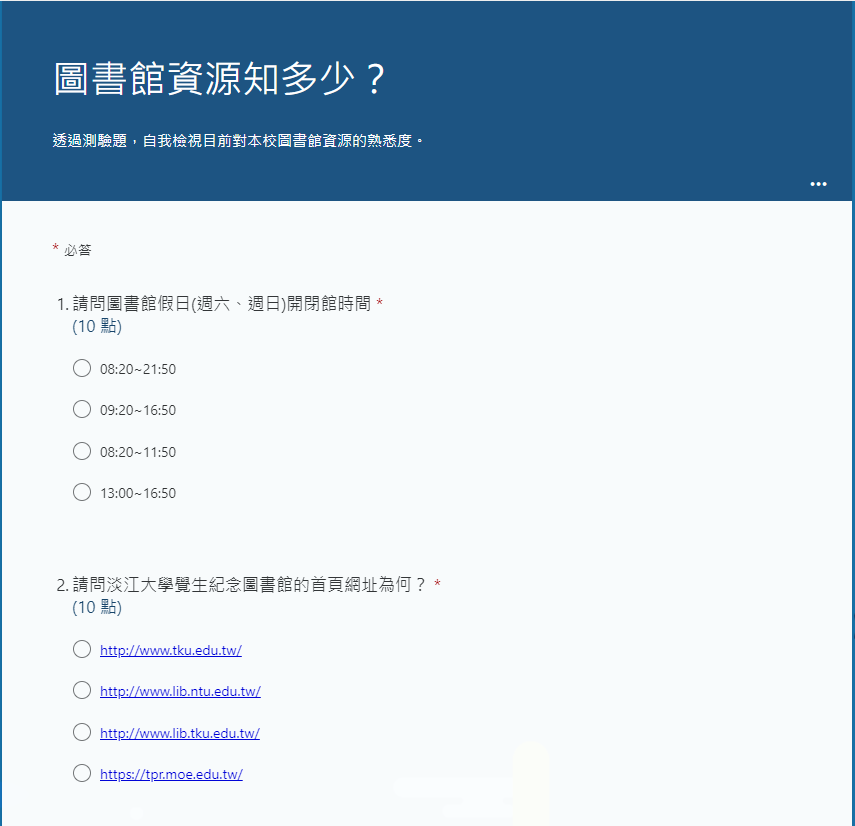 請利用學習單進行總複習
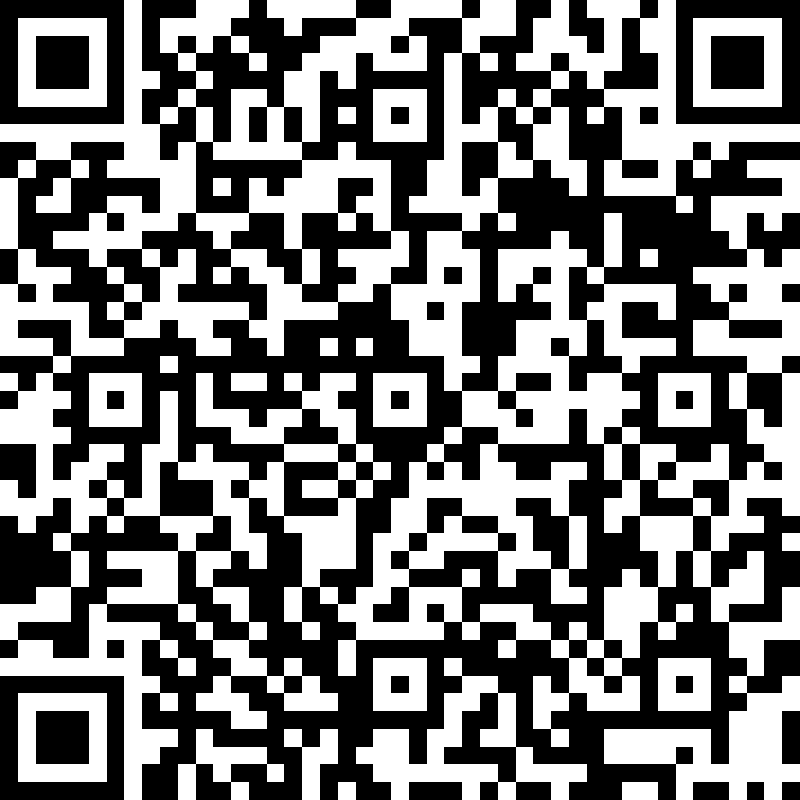 52
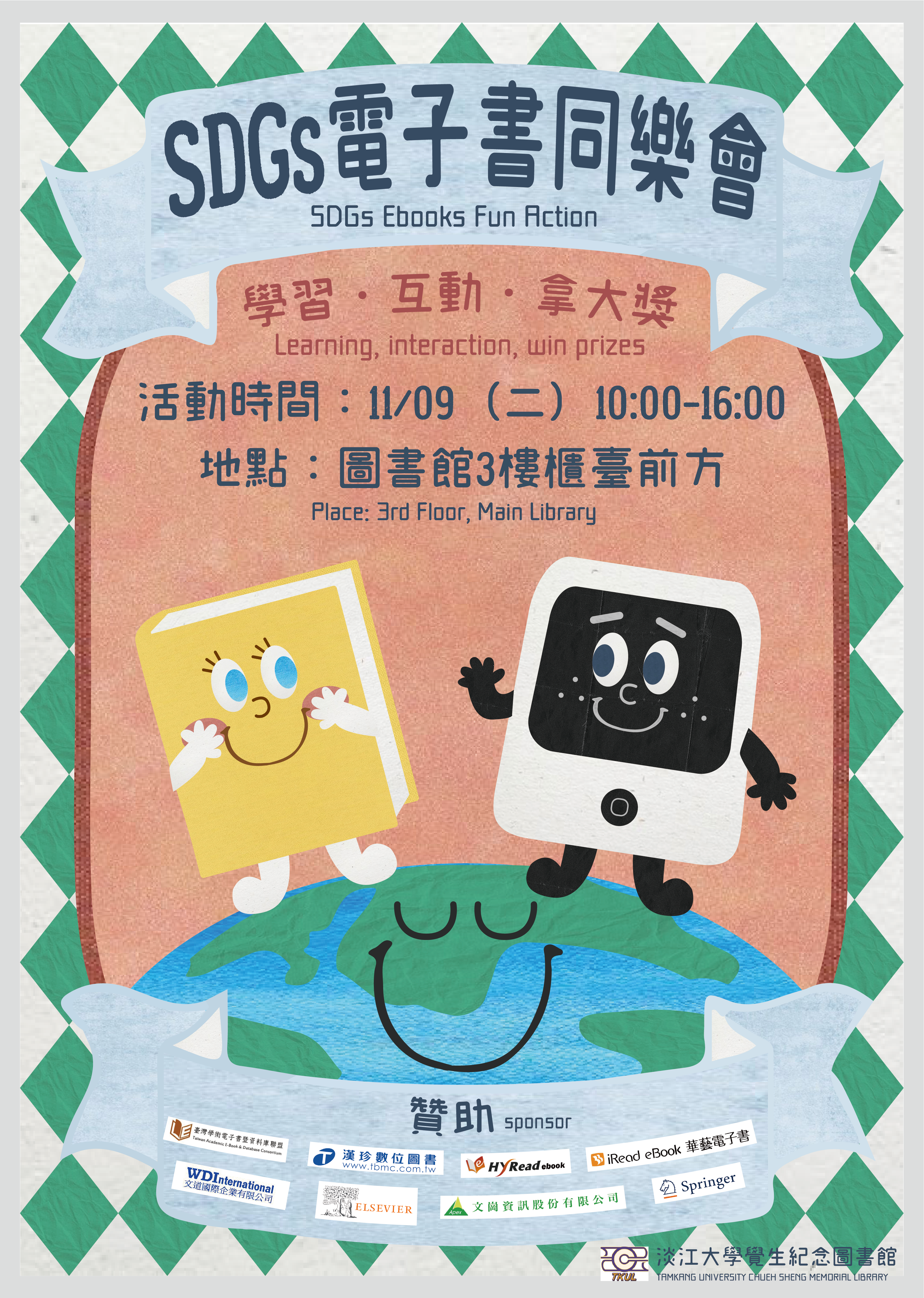 SDGS電子書同樂會
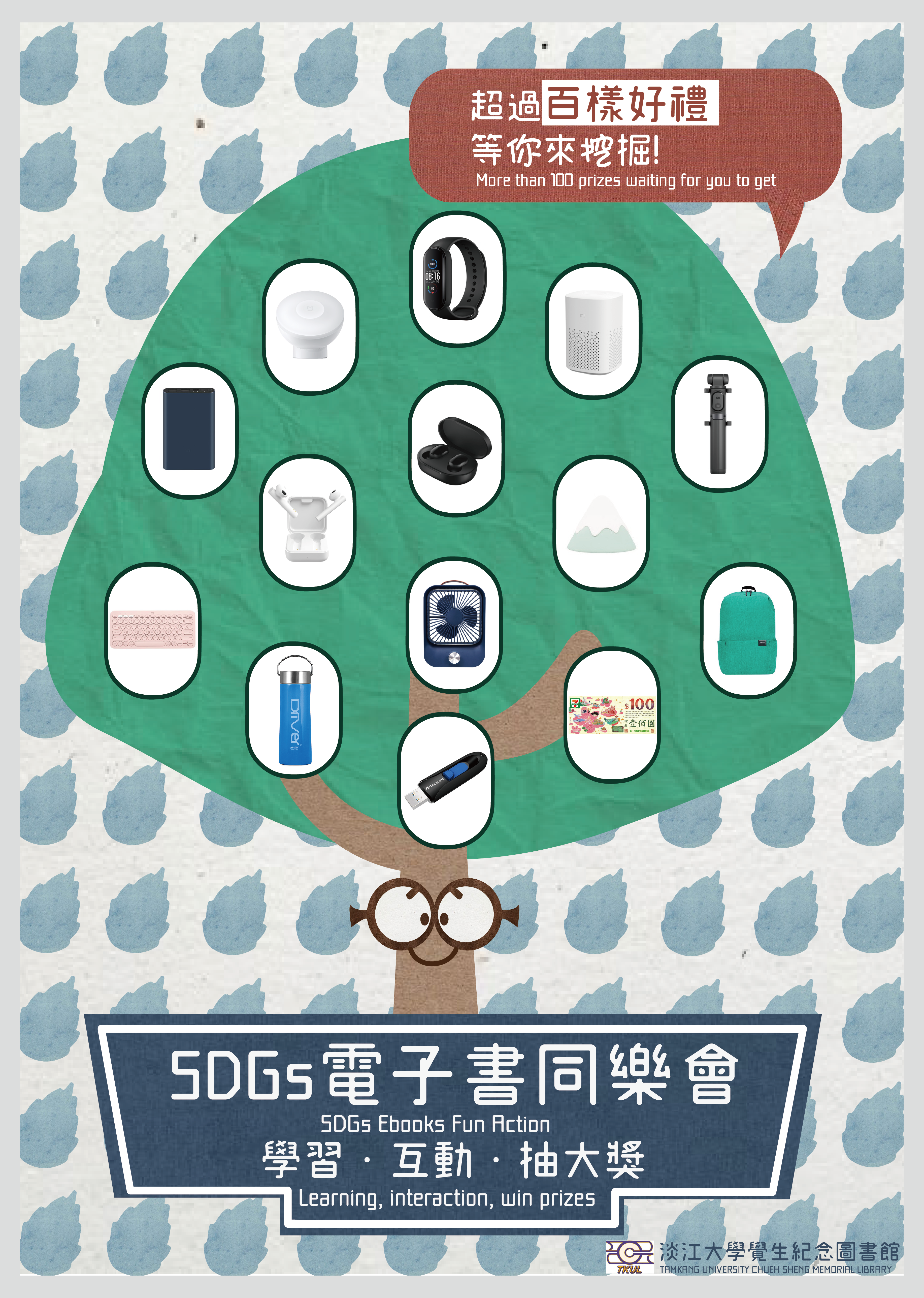 53
請填學習單
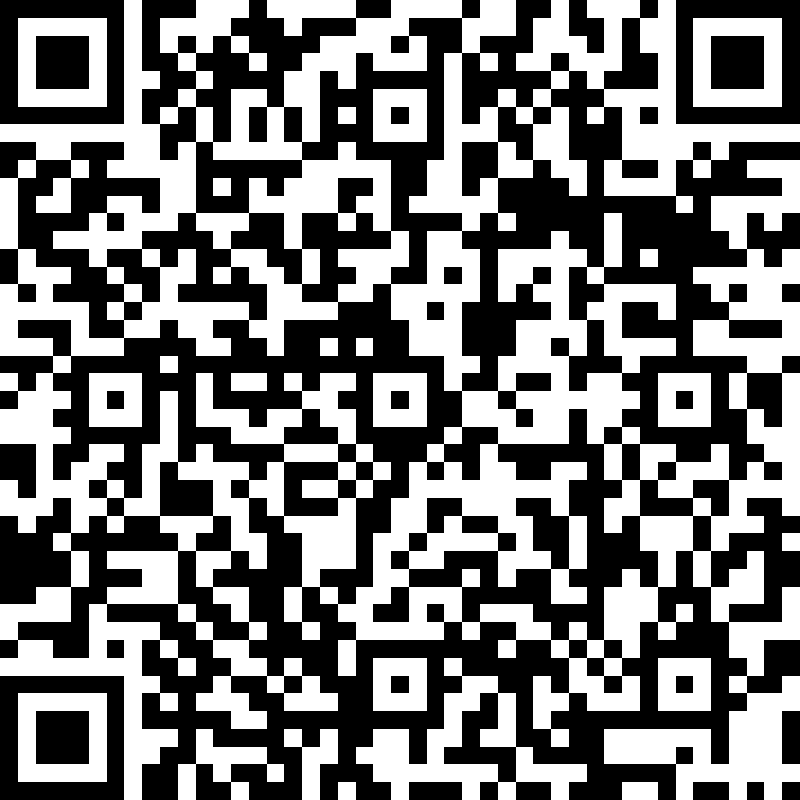 I have always imagined that Paradise will be a kind of a Library. 

Jorge Luis Borges 

(1899-1986. Argentine writer)
54
請填問卷
Thanks!
]]
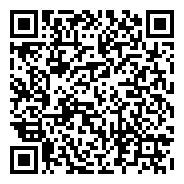 55